BIN 310
Microsoft SQL Server 2008 Analysis Services enhancements
Pat Martin
ANZ SQL Premier Field Engineer
Microsoft New Zealand
What We Will Cover
Background to SSAS
“Design to perform”
Performance monitoring
Improved computation
Enhanced Backup and other improvements
A Quick Look Back at Analysis Services 2005
Integrated Management with SQL Server
centralised calculations engine
Multi-Instances
Data Source View
Multiple Fact tables
MDX Scripts
MDX Debugger
Auto referential integrity
Enhanced backup and restore
Server Synching
Proactive Caching
Attribute-based Dimension
AMO
Dr Watson
XML/A
Integration With Profiler
Disk based dimension storage
Perspectives
Many to Many Dimensions
Meta Data Globalisation/Translation
Capture and Replay
Fine grain administration roles
Centralised KPI Frame Work
Role playing dimensions
Failover Clustering
XML-based DDL scripting
AS Enhancements in SQL 2008
Block Computation
Backup scalability
Read-Only DB for scale out
AMO Warnings 
Dimension Design
Cube Design
Resource Monitoring
Peformance: "Design It Right"
AMO Warnings 
Dimension Design
Cube Design
Aggregation Designer + Improved algorithms
AS Tools in SQL 2008: Design it Right the First Time!
Background
OLAP models can be quite complex, with many interdependencies between objects
Best practices and performance tuning trips are not generally well known and scattered 
AS 2008 Focus
Embed best practices and performance tuning tricks into the object model and user interface
Modify design of key areas of the interface so that an optimal design is the natural outcome
Top Performance Tips
Attribute Relationships
Aggregation Design
Cube Design
Dimension Design
Attribute Relationships
1-n relationships between attributes
Server simply “works better”
Year
Country
Quarter
State
Month
City
Date
Dimension Design
Rigid versus Flexible Relationships
Flexible relationships can change









Rigid relationships do not change
State
Customer
City
Quarter
City
Phone Number
Customer
Month
Dimension Design
Relationships And The Key Attribute
All attributes have an implicit relationship to the key attribute
Country
State
Age
Gender
Marital
City
Customer
Dimension Design
Redundant Relationships
No need for explicit relationships where implicit relationships already exist
Year
Country
Quarter
State
Month
City
Date
Dimension Design
Natural Hierarchies
1-n relationships between every pair of adjacent levels
Country
Customer
1-n
1-n
1-n
1-1
State
Gender
Country
1-n
1-n
City
Age
City
Customer
Dimension Design
Hierarchies And Performance
Only natural hierarchies are materialised on disk during processing

Unnatural hierarchies are built on the fly during queries
Cached in memory
Server internally decomposes into natural components
Dimension Design
Attribute Relationship Designer
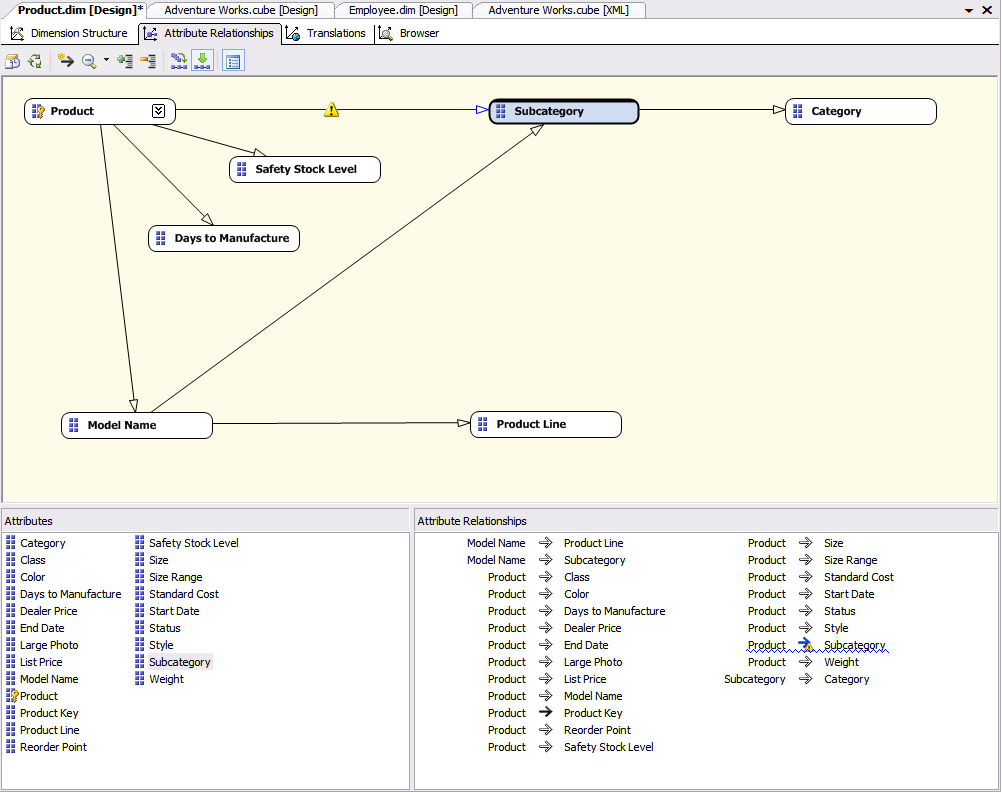 New designer for viewing and editing attribute relationships

Many built-in validations help in optimal dimension design
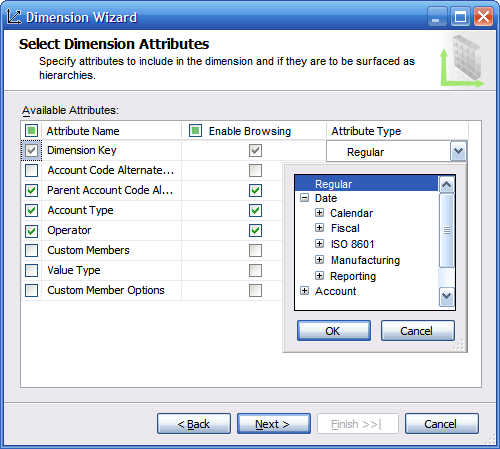 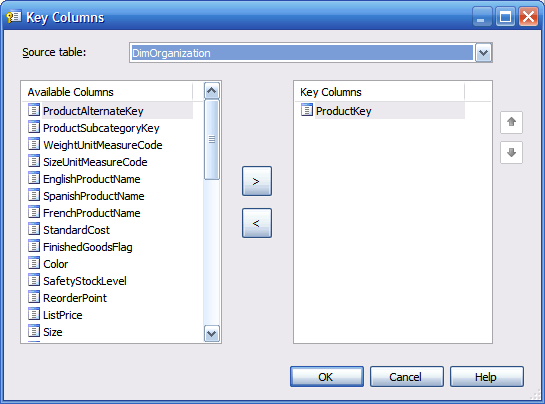 Dimension Design
Dimension Wizard
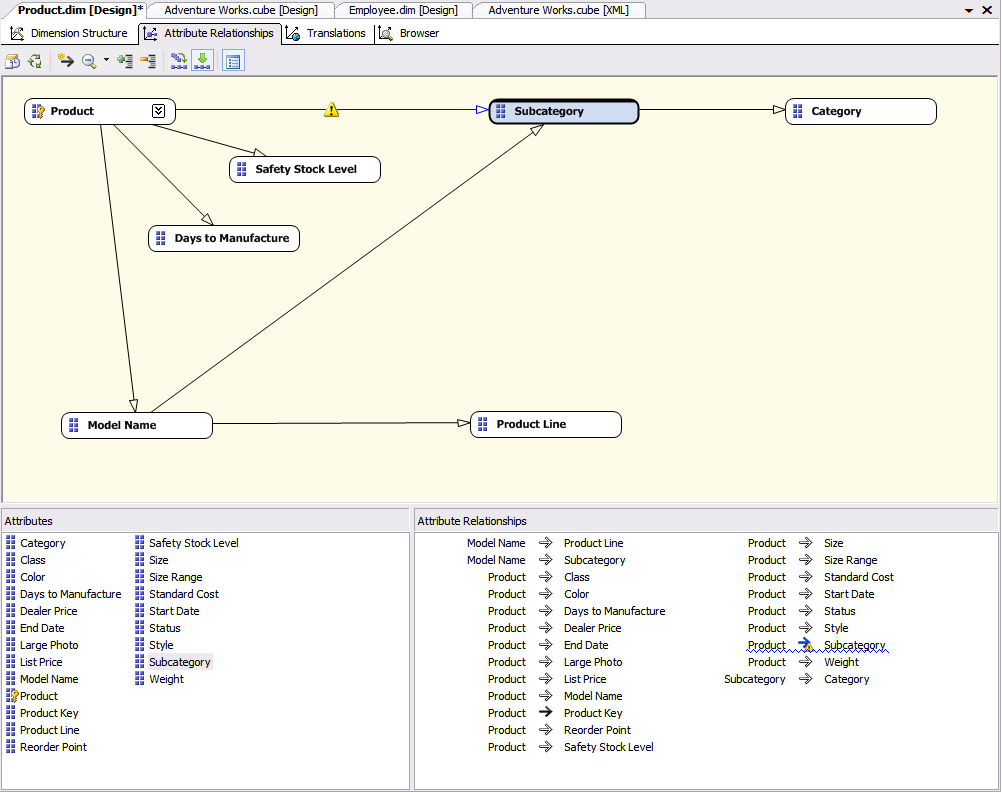 Fewer paths and branches
More powerful
Automatically create parent-child
Classify member properties
Safer error configuration settings
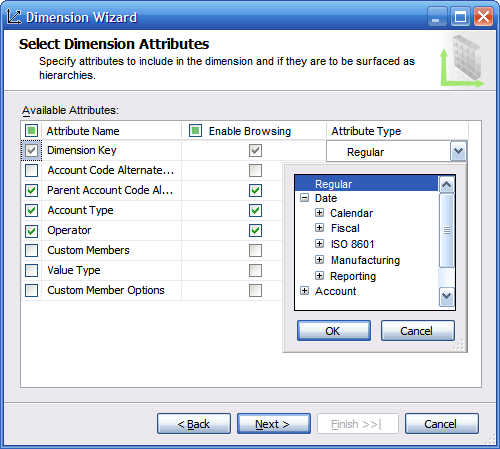 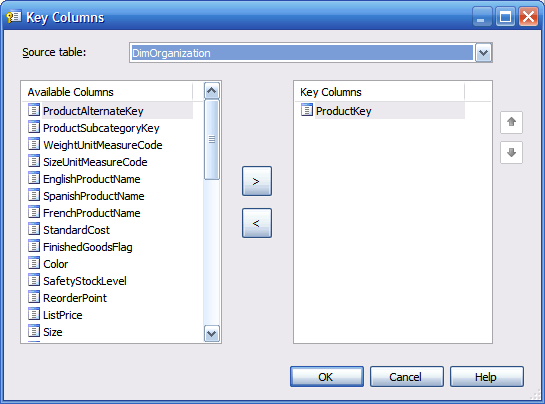 Development Experience
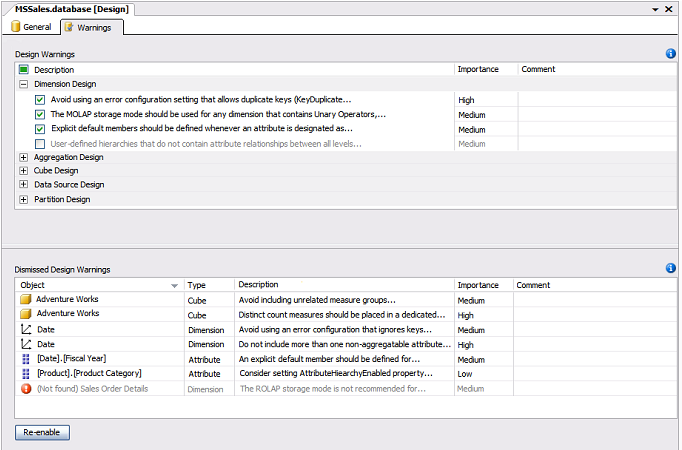 AMO Warnings
Over 40 best practices integrated into real-time designer checks
Think of it as auto BPA while you develop
Subtle
Blue squiggly lines and build time warnings
No pop-ups to get in your way
Dismissible 
By instance or globally
Can specify comment in each case
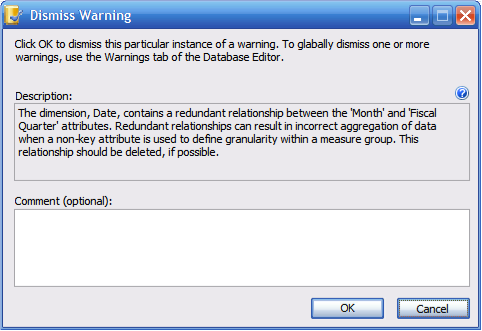 Analysis Services 2008 Design ToolsDimension Design
demo
Pat Martin
ANZ SQL Premier Field Engineer
Microsoft N.Z.
Aggregation Design
Aggregations
What Is An Aggregation?
A subtotal of partition data 
based on a set of attributes from each dimension
Highest-Level Aggregation
Intermediate Aggregation
Customers
All Customers
Country
State
City
Name
Products
All Products
Category
Brand
Item
SKU
Facts
How Big Is An Aggregation?
Customers
All Customers (1)
Country (3)
State (80)
City (578)
Name (3811)
Product
All Products (1)
Category (60)
Brand (911)
Item (7621)
SKU (8211)
Time
All Time (1)
Year (3)
Quarter (12)
Month (36)
Day (1095)
Aggregations at lower levels have more possible rows…
(All, All, All)			1 x 1 x 1			= 1
(Country, Item, Quarter)    	3 x 7621 x 12		= 274,356
(Name, SKU, Day)		3811 x 8211 x 1095	= 34,264,872,495

Actual number of rows depends on the data sparsity
Size also depends on the number of measures
Aggregations
Aggregations And Performance
Customers
All Customers
Country
State
City
Name
Products
All Products
Category
Brand
Item
SKU
Time
All Time
Year
Quarter
Month
Day
Query levels			Aggregation used	     	       Max Cells
(All, All, All)			(All, All, All)		                       1
(Country, Item, Quarter)		(Country, Item, Quarter)	            274,356
(Country, Brand, Quarter)		(Country, Item, Quarter) 	            274,356
(Country, Category, All) 		(Country, Item, Quarter) 	            274,356
(State, Item, Quarter)			(Name, SKU, Day) 		34,264,872,495
(City, Category, Year) 			(Name, SKU, Day) 		34,264,872,495

Using a higher-level aggregation means fewer cells to consider
Aggregations
Some Hints For Aggregations
Define all possible attribute relationships
Set accurate attribute member counts and fact table counts
Set AggregationUsage
Set rarely queried attributes to None
Commonly queried attributes to Unrestricted
Aggregations
7-steps In Aggregation Design
Use Storage Design Wizard for the initial aggregations (~20% perf gain)
Enable query log
Run pilot workload with limited users
Refine with Usage Based Optimisation Wizard
Use a larger perf gain (70+%)
Reprocess partitions for new aggregations to take effect
Periodically use UBO to refine aggregations
Aggregations
New UBO Algorithm
Aggregations
New UBO Algorithm
Aggregations
2008 Aggregation Design Tools
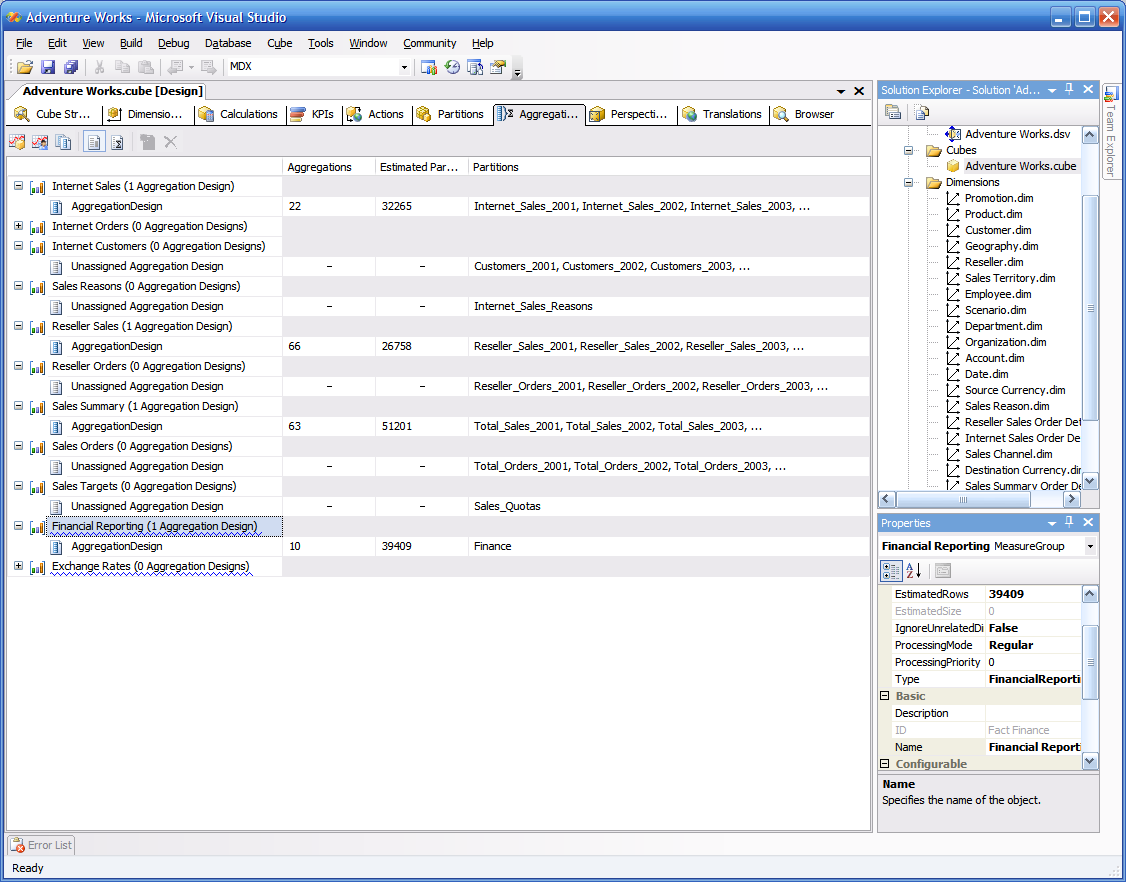 Wizard Enhancements
Support for modifying aggregation usage property
Ability to append results of UBO to an existing aggregation design
Potentially new UBO algorithm

Dedicated Designer
View aggregation designs and aggregations in both management and development environments
Manually edit/create/delete aggregations
Built-in validations to assist in creating optimal designs
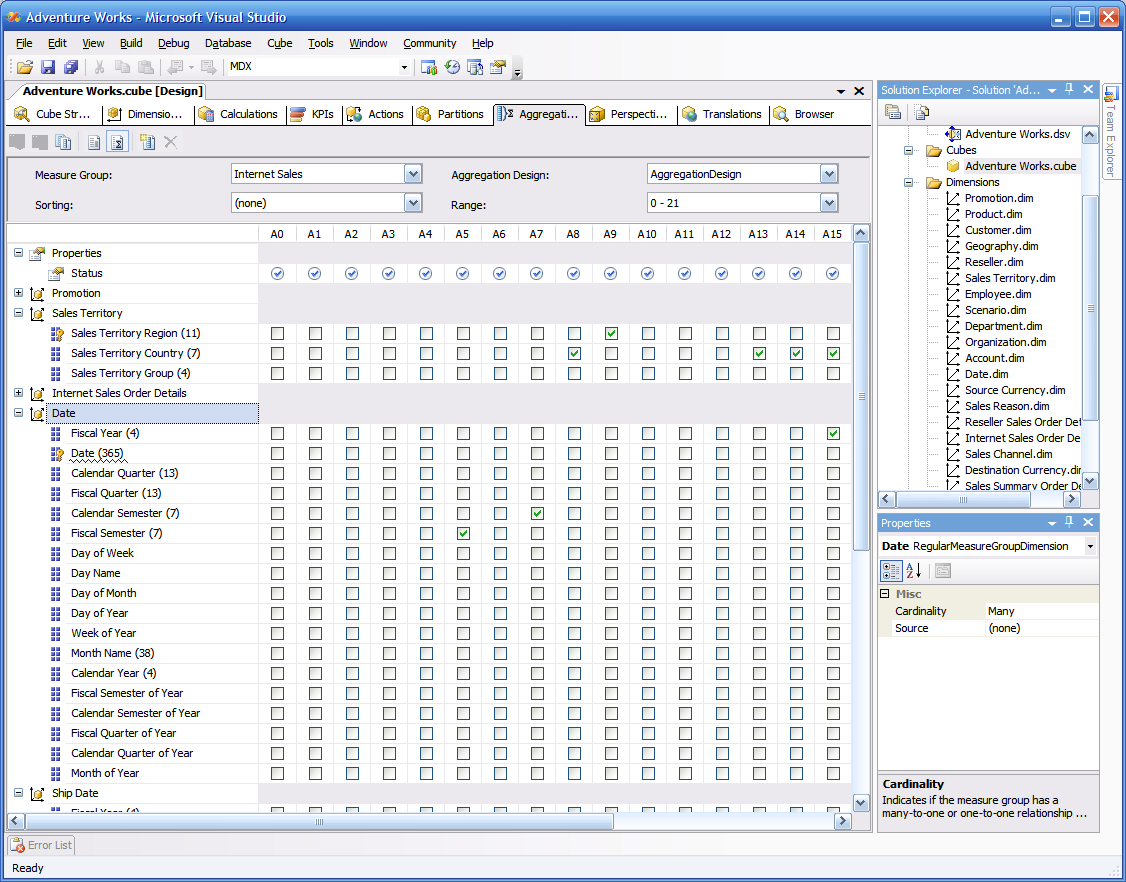 Analysis Services 2008 Design ToolsAggregation Design
demo
Pat Martin
ANZ SQL Premier Field Engineer
Microsoft N.Z.
Peformance: Monitoring
Resource Monitoring
Resource Monitoring (DMV)
Analysis Services DMV Schema
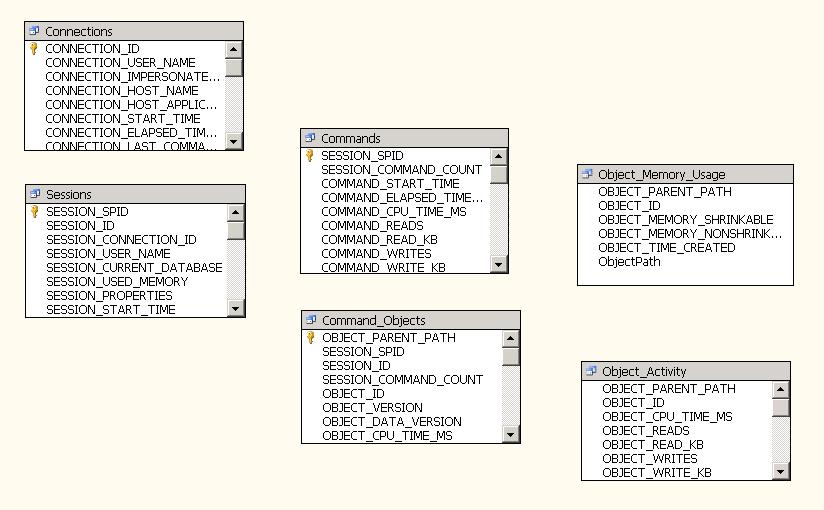 Dynamic Management Views
demo
Pat Martin
ANZ SQL Premier Field Engineer
Microsoft N.Z.
Performance: "Run"
Block Computation
Backup scalability
Read-Only DB for scale out
MDX Query Performance: Subspace Computation
Cube space populated at fact table generally extremely “sparse”
Values only exist for small minority of possible combinations of dimension keys
Goal is to compute expressions only where they need to be computed
Most often, everything takes on a default value typically (but not always) null
Partially implemented in Analysis Services 2005
See orders of magnitude performance improvement where implemented
An Example
Consider the expression:
 
WITH MEMBER Measures.ContributionToParent AS
	‘measures.Sales/(measures.Sales, Product.Currentmember.parent)’
SELECT
	Product.[Product Family].members ON COLUMNS,
	Customer.Country.members  ON ROWS
FROM
	Sales
WHERE
	measures.ContributionToParent

How is the expression computed in the query space?
Cell-by-cell Computation
Measures.ContributionToParent
=
(null)
(null)
(null)
(null)
(null)
(null)
9.22%
71.95%
18.83%
measures.[Unit Sales]
(Measures.Sales, Product.Currentmember.Parent)’
/
AS Calc Engine Rules: Null / Null = Null
Block Computing Goals
Only calculate non-null* values.
Perform the cell navigation (ie, .prevmember, .parent) just once instead of for every cell
Navigate for the entire space
*An oversimplification. Actually, we want to avoid calculating non-default values. 
For example: iif( measures.Sales>0, measures.profit/measures.sales, 0)
Block Computing
3) …and everything else is null
2) Perform the computation for the non-null values - only 3 computations instead of 9…
1. Retrieve non-null values from storage engine
Subspace Computation
demo
Pat Martin
ANZ SQL Premier Field Engineer
Microsoft N.Z.
Scalable Backup
Backup Performance - AS 2008
Scalable Shared Databases (Read-only)
Virtual IP
. . .
Analysis Server
Analysis Server
Analysis Server
SAN storage
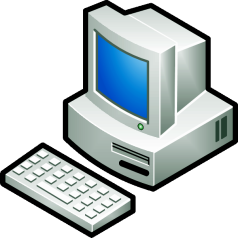 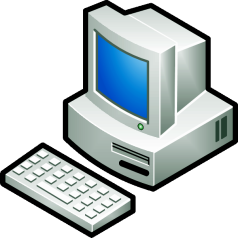 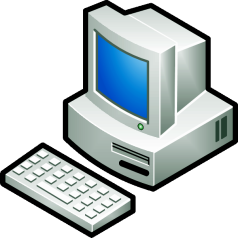 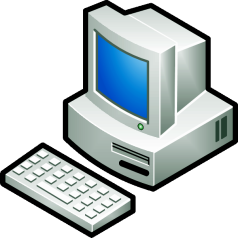 Clients: Excel, Proclarity, Internet Explorer
Load Balancer – NLB, F5, Custom ASP.NET
Query Servers
Processing Server
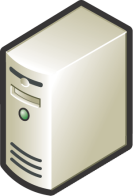 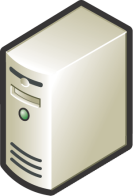 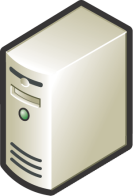 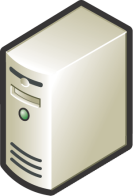 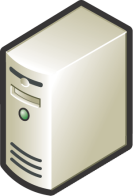 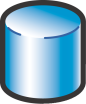 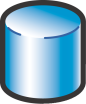 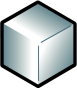 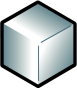 Cube Processing
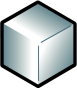 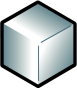 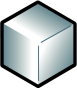 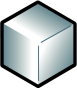 Read Only DB on 
Shared SAN Drive
Detach & Attach
Session Summary
SSAS 2008 helps you “design to perform”
Performance monitoring enhances manageability
Engine improvements increase performance
Backup and shared scalable database support
Q & A
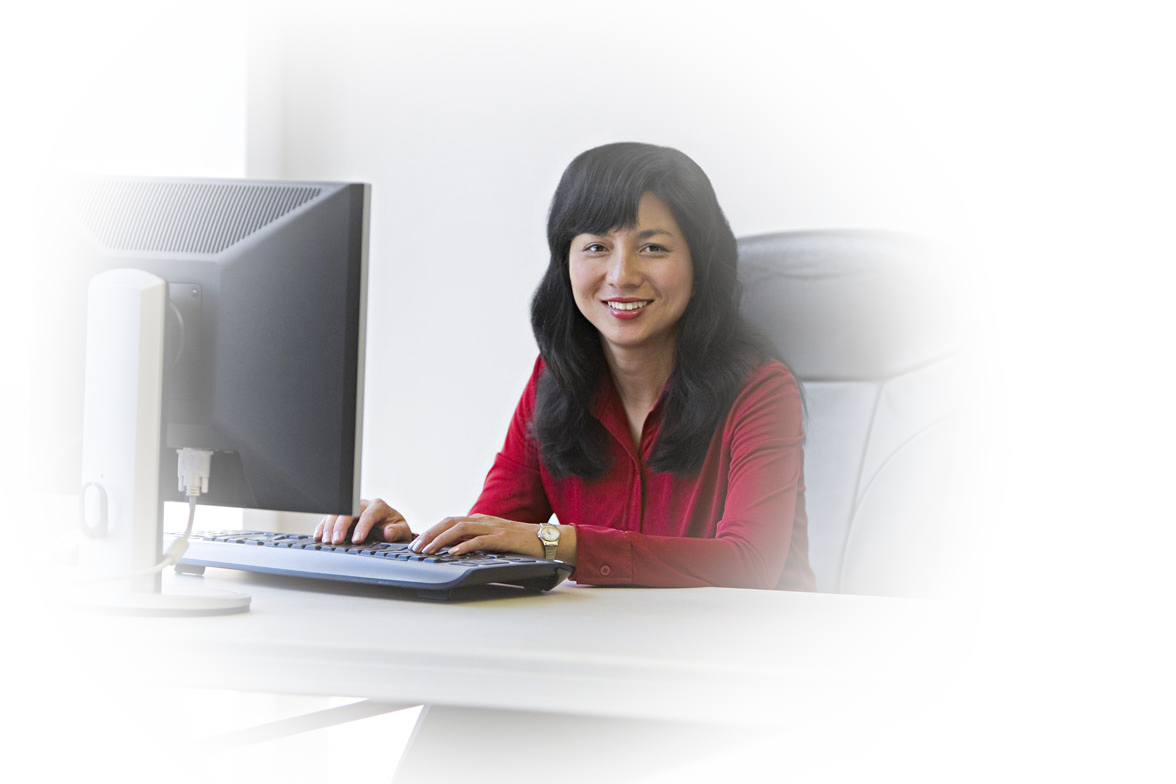 Resources
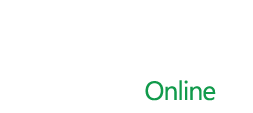 www.microsoft.com/teched 
Tech·Talks	Tech·Ed Bloggers
Live Simulcasts	Virtual Labs
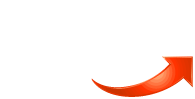 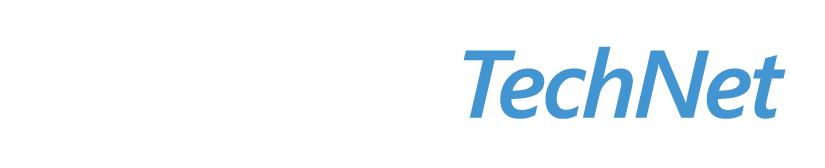 http://microsoft.com/technet  

Evaluation licenses, pre-released products, and MORE!
http://microsoft.com/msdn  

Developer’s Kit, Licenses, and MORE!
Related Content
DAT361 SQL Server 2008 Security Deep Dive 
BIN309 SQL Server 2008 ETL drill down
BIN310 SQL Server 2008 Analysis Server (SSAS) enhancements 
DAT362 SQL Server Spatial in the Spotlight 
BIN352 Microsoft SQL Server 2008 Reporting Services: Architecture Overview 
BIN311 Advanced Dashboard Creation with MOSS 2007
DAT364 End-to-End Troubleshooting for Microsoft SQL Server 2005/2008 
BIN401 Optimising Query Performance in SQL Server 2008 Analysis Services
DAT355 Upgrading to Microsoft SQL Server 2008: Notes from Early Adopters 
BIN402 Building and Deploying Advanced MOSS 2007 Planning Applications
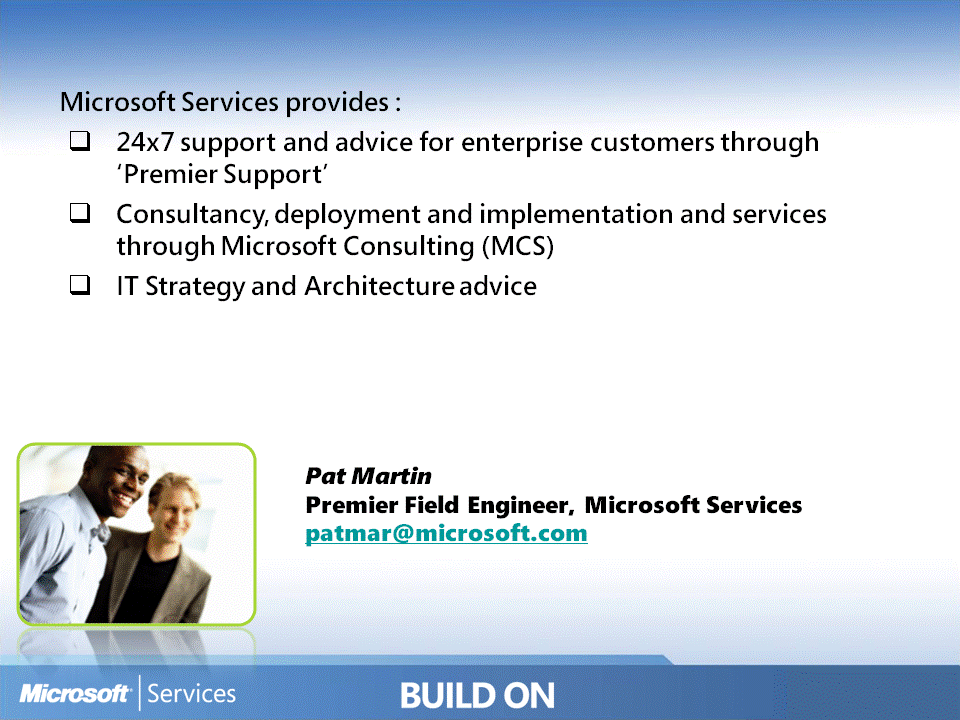 Please complete an
evaluation
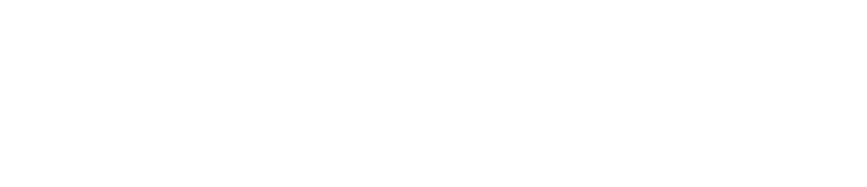 © 2008 Microsoft Corporation. All rights reserved. Microsoft, Windows, Windows Vista and other product names are or may be registered trademarks and/or trademarks in the U.S. and/or other countries.
The information herein is for informational purposes only and represents the current view of Microsoft Corporation as of the date of this presentation.  Because Microsoft must respond to changing market conditions, it should not be interpreted to be a commitment on the part of Microsoft, and Microsoft cannot guarantee the accuracy of any information provided after the date of this presentation.  MICROSOFT MAKES NO WARRANTIES, EXPRESS, IMPLIED OR STATUTORY, AS TO THE INFORMATION IN THIS PRESENTATION.